I’m a Texas Voter!
You, too?

Register or check
your registration
info is up-to-date
at
VoteTexas.gov
The Texas Three Step!
Register!
No later than DATE
Learn what’s on
the ballot!
VOTE411.org
Vote!
Request mail ballot by DATE
Early Vote DATES
Election Day DATE
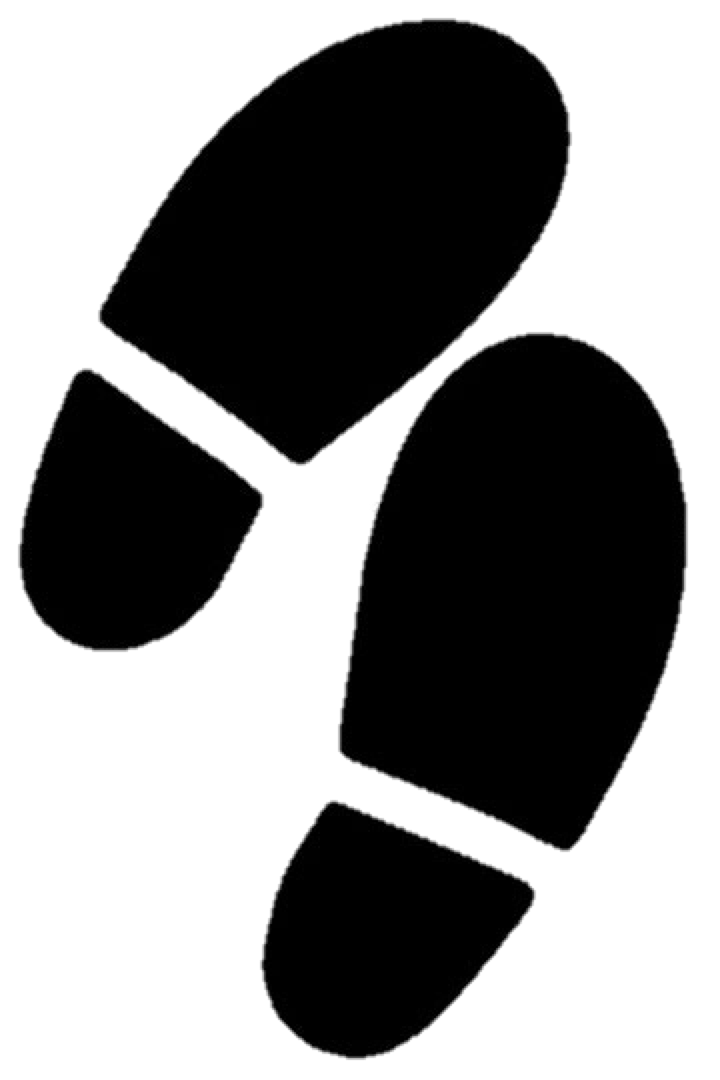 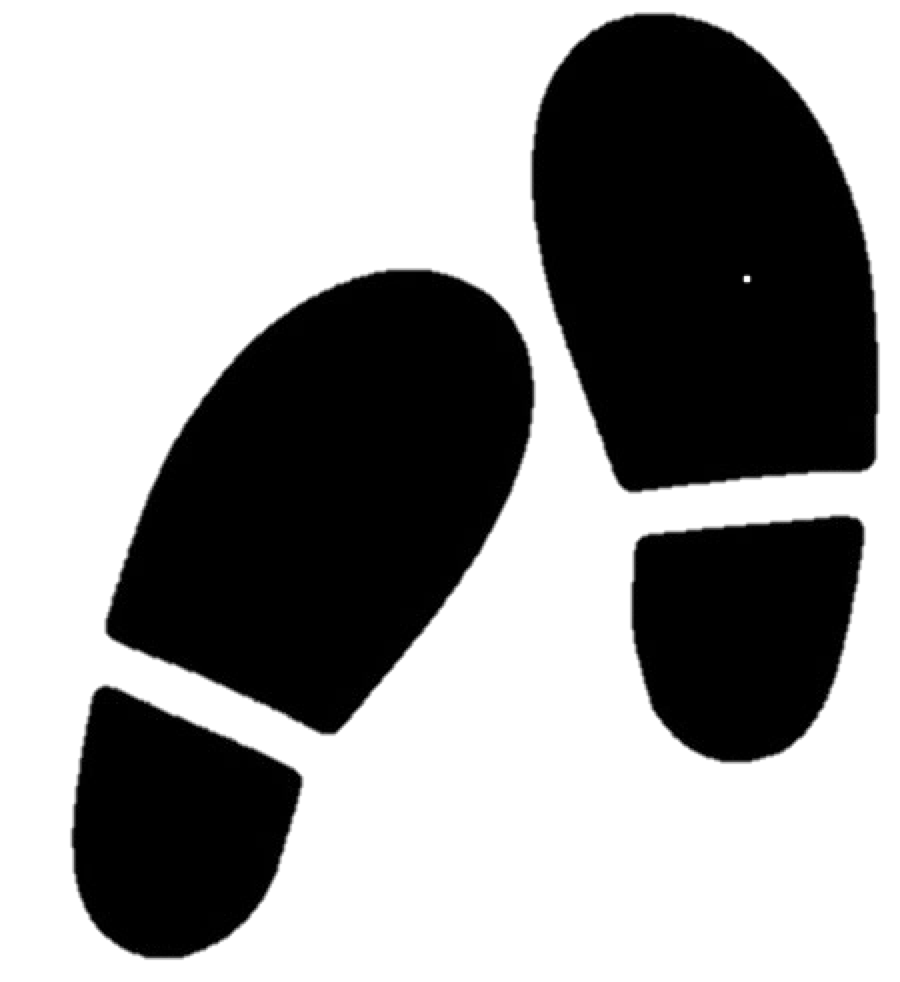 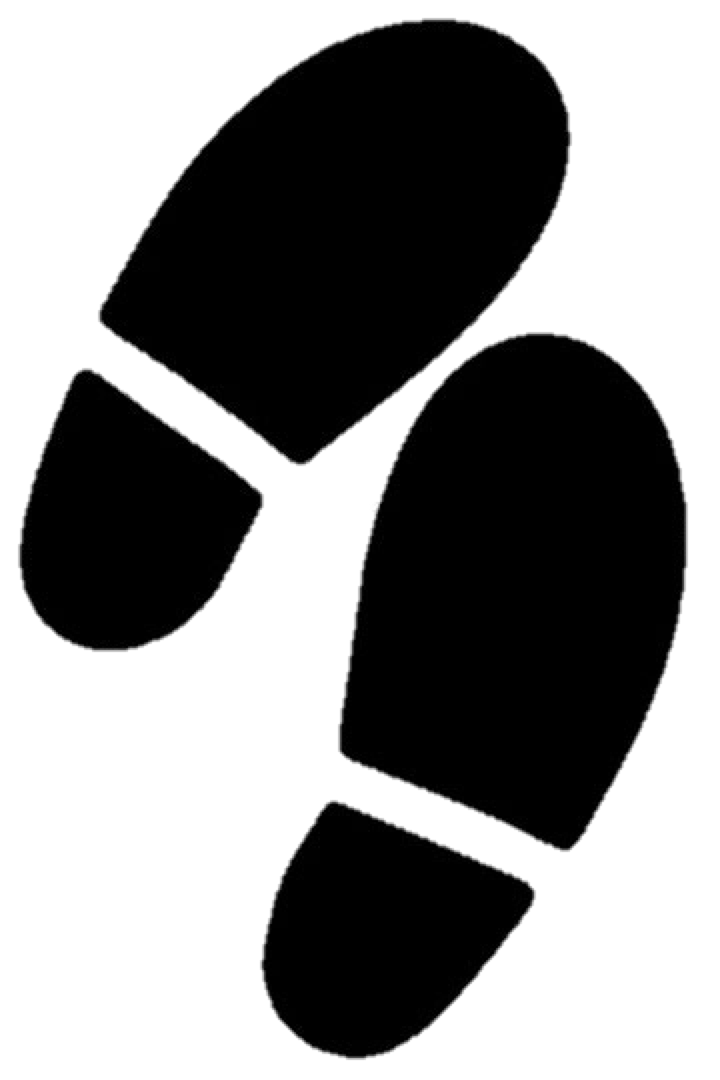 Be a Texas Voter!
Will you…
         Vote by mail?
    Vote early?  or
Vote on Election Day?

Voter & Election Information
LWVTexas.org
Got a plan?
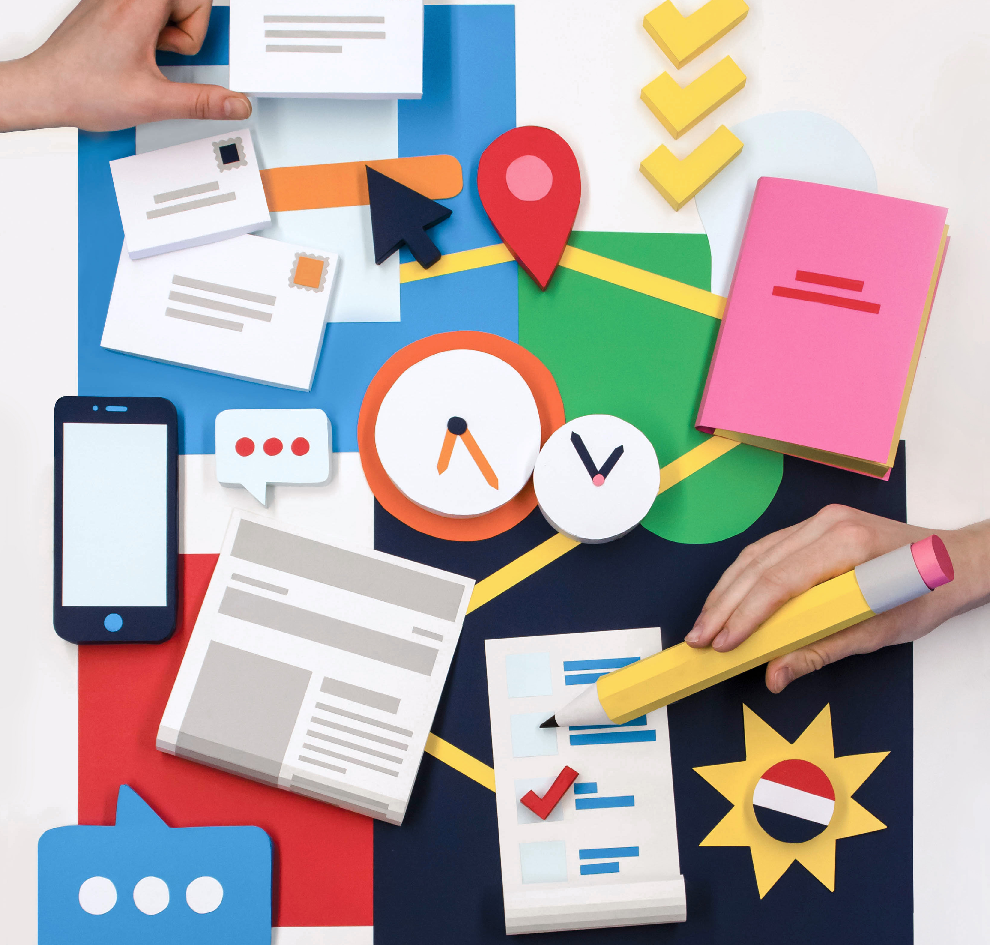 Be a Texas Voter!
What time of day do you think you’ll vote?
    Where will you be coming from?

Find your polling place at
VOTE411.org
Got a plan?
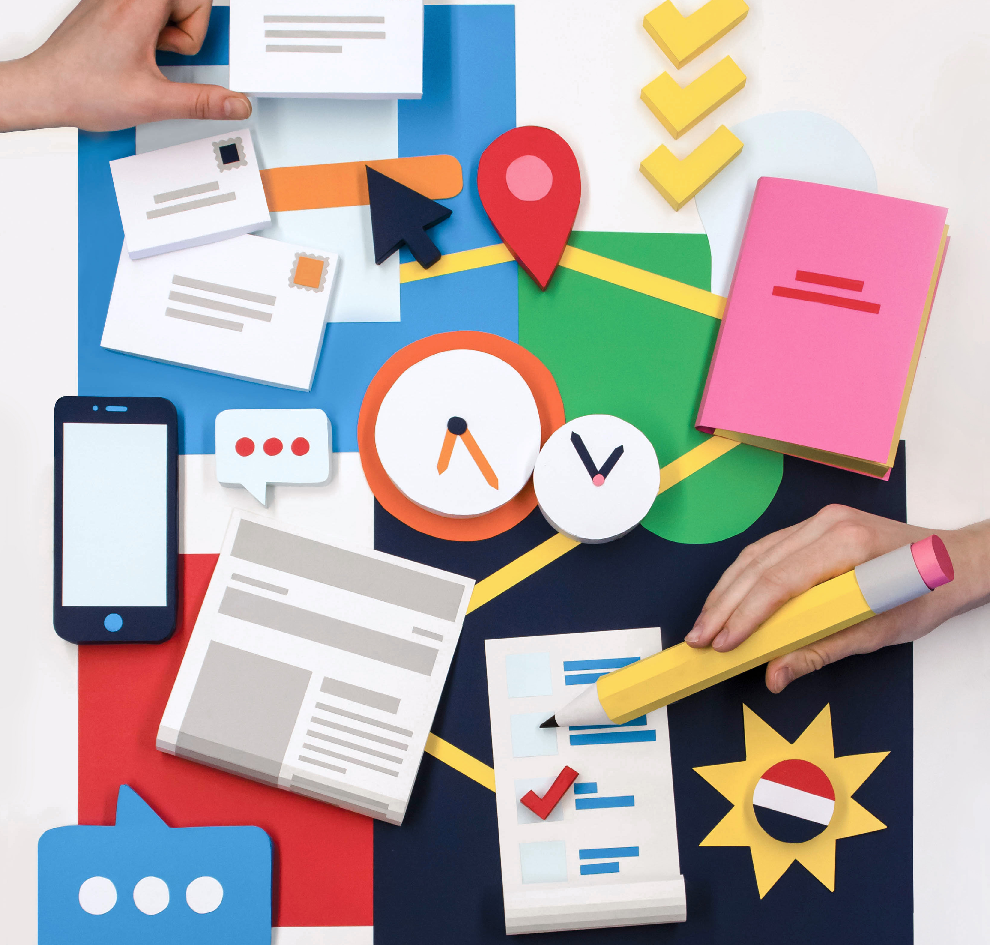 Be a Texas Voter!
Voting by Mail
Is easy as
can be
LWVTexas.org
<Voter and Election Information>
<Vote by Mail Application>
Be a Texas Voter!
We’re Texas Voters!
Are your 5 best Facebook friends?
Tell them everybody’s doing it!
LWVTexas.org
<Voter and Election Information>
<Register to Vote>
Being an Early Voter 
Shows your commitment as a voter without worrying how you’ll make it to the polls on a busy Tuesday. And… you’ll be bothered by fewer phone calls!
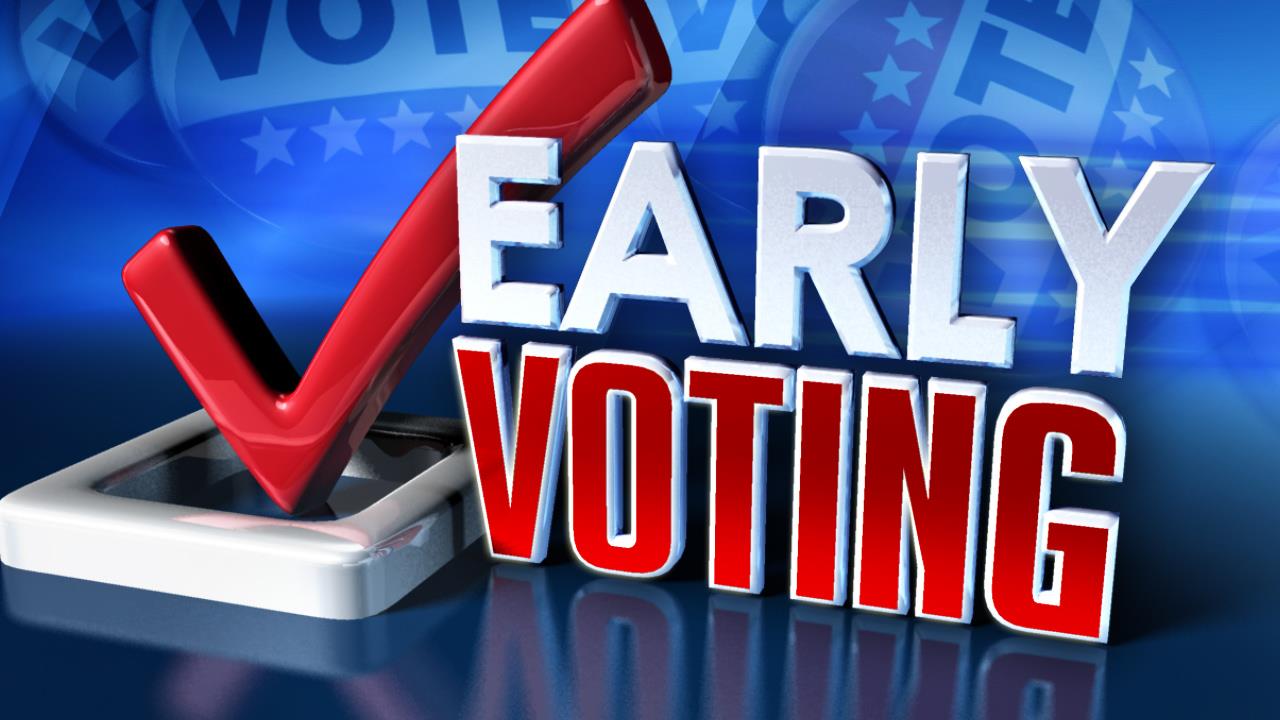 LWVTexas.org
<Voter and Election Information>
<Voters Guide>
Being a Voter
I know my grandkids look up to me, and I want to set a good example for them by voting.
Who looks to you to set
an example?

Learn what’s on the ballot at
VOTE411.org
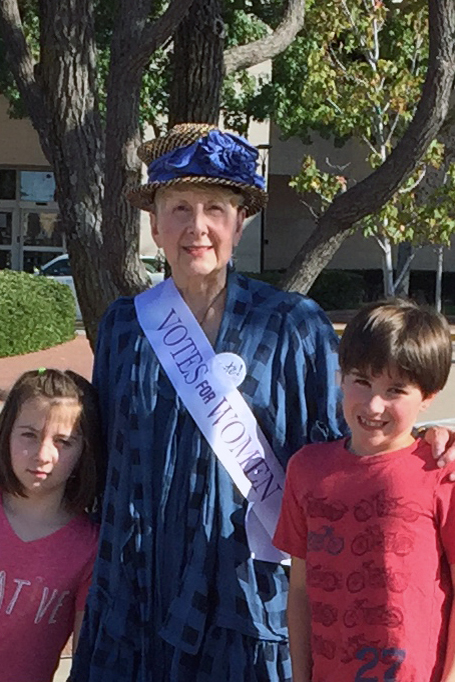 Being a Voter
Voting is one part of increasing your voice, and that of your community in talking, listening, and working on public and political issues.
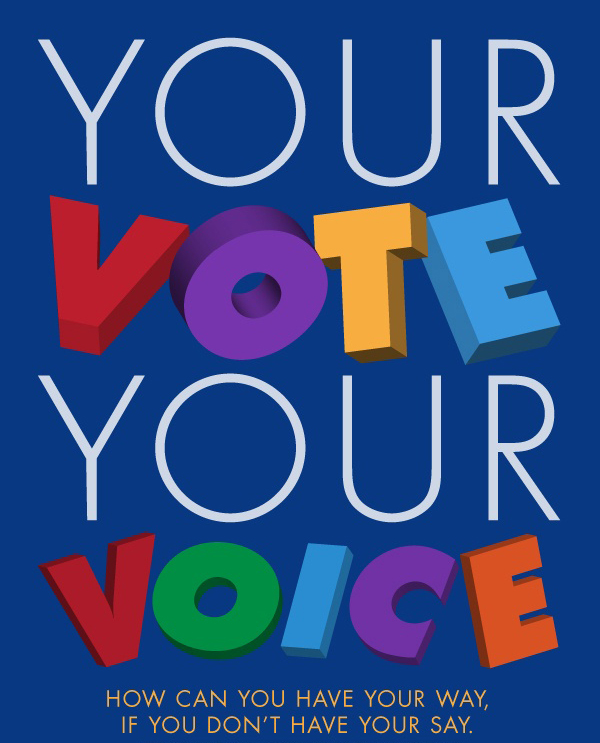 marylandprosperity.org
Voter & Election Information
LWVTexas.org
Being a Voter is
Vote
March
Texas Primary Election
May
Local Elections
May 
Texas Primary Runoff
November
General Election
Even Years
Even Years
Vote
Vote
Vote
Vote
Voter & Election Information
LWVTexas.org
Vote
Be a Texas Voter!
Vote as if the whole state depends
on it

Learn what’s on the ballot at
VOTE411.org
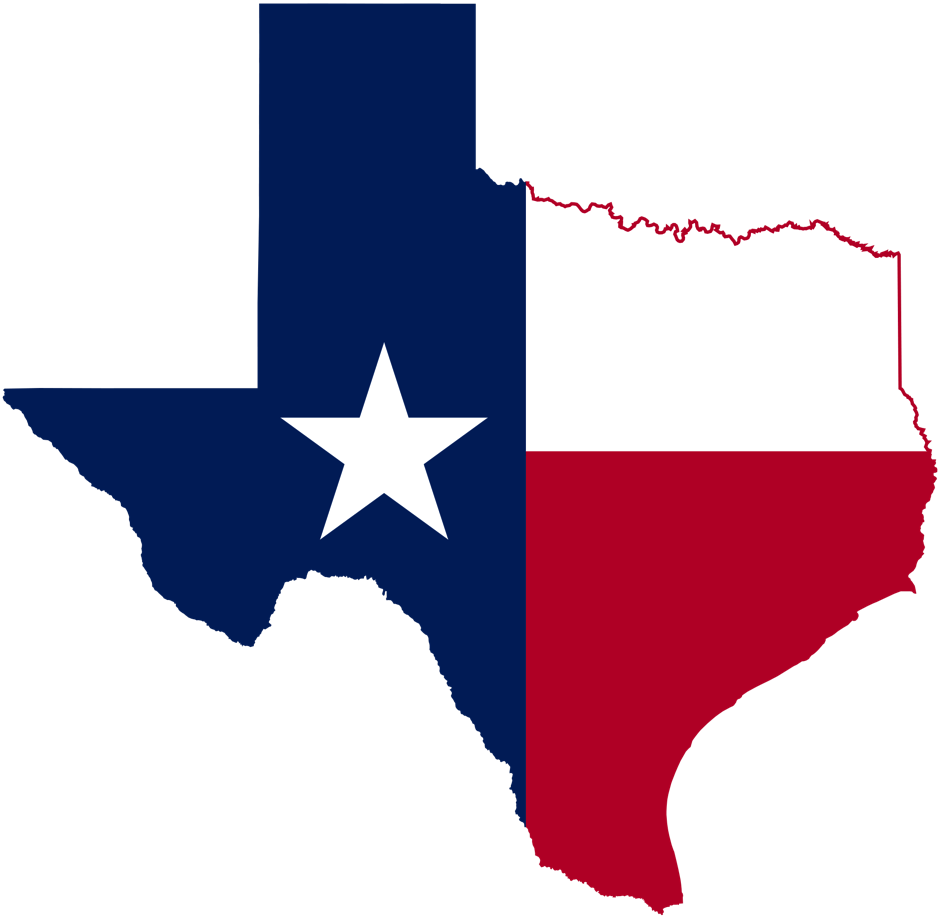 Lots of people are voting
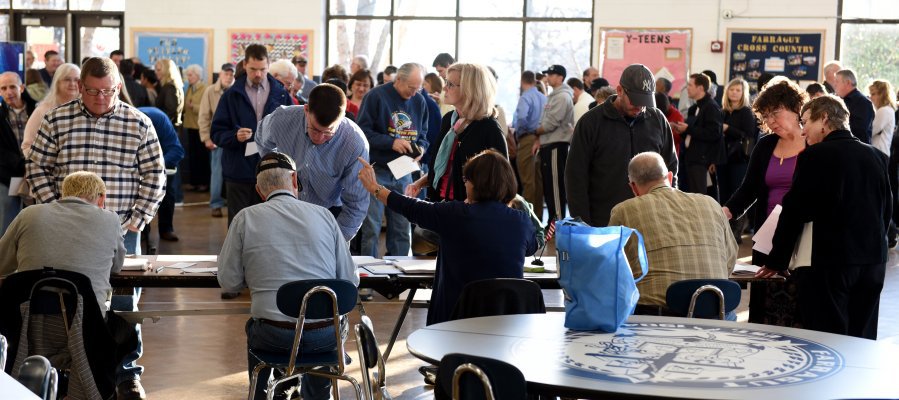 Be a Texas Voter!
Election Information You Need
VOTE411.org
Everyone has
a say…
Have yours
when
it really counts!



Voter & Election Information
LWVTexas.org
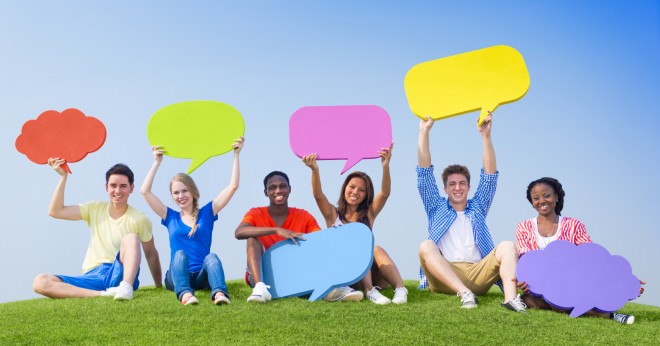 Be a Texas Voter!
Can your
    neighbors…
count on you
to join them
at the polls
this election?
Vote Here
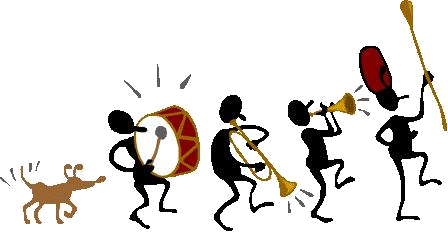 Voter & Election Information
LWVTexas.org
Be a Texas Voter!
Can I
   count on you…
being
a voter
this election?
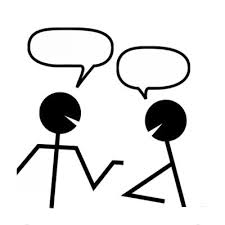 Voter & Election Information
LWVTexas.org
Be a Texas Voter!
Can I
   count on you…
being
first in the
voting line
this Tuesday?
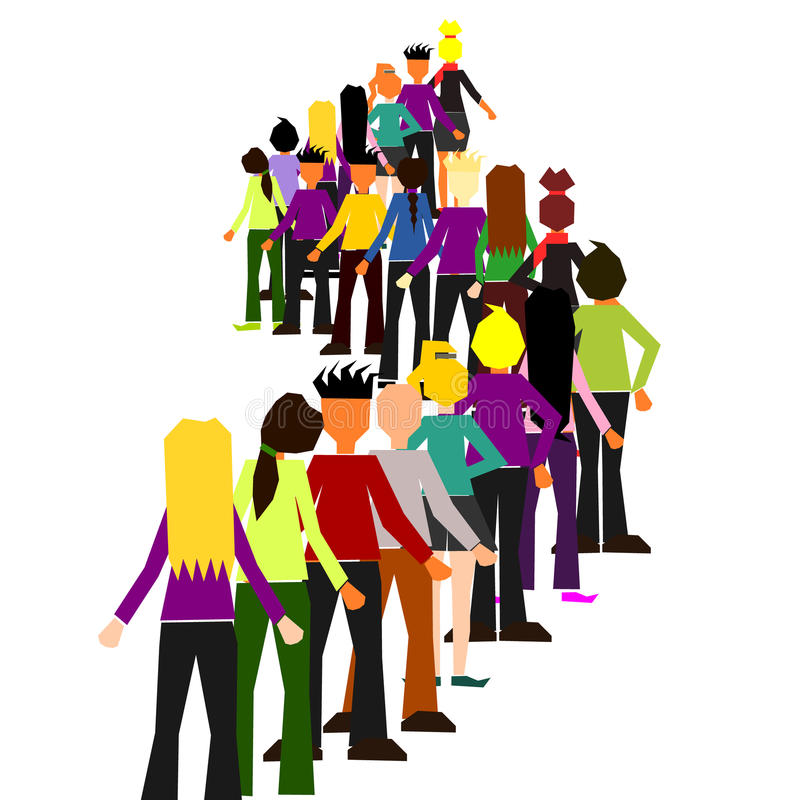 Vote here
Find your polling place at
VOTE411.org
Be a Texas Voter!
On a scale of 1 to 10, how likely are you to be a voter in this election?
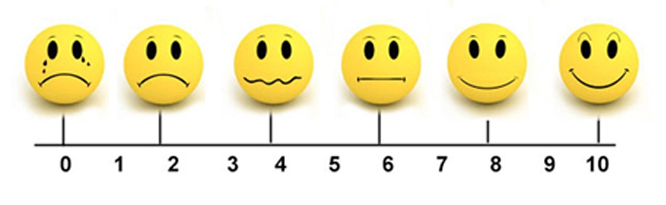 Dropout
Super voter
Never, ever 
going to vote
Always vote &
will definitely vote
this election.
Might vote,
might not
Voter & Election Information
LWVTexas.org
Can you vote on a Saturday or Sunday?
     Voting early avoids long lines.
Be a Texas Voter!
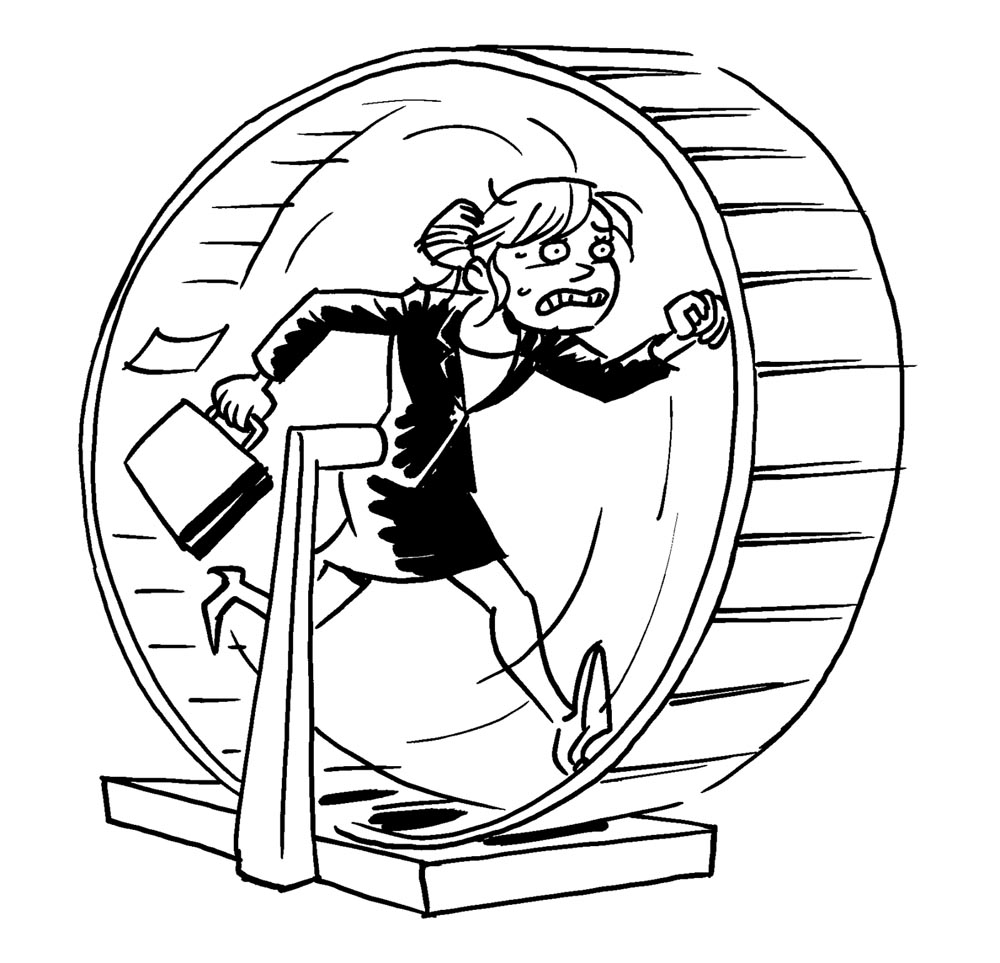 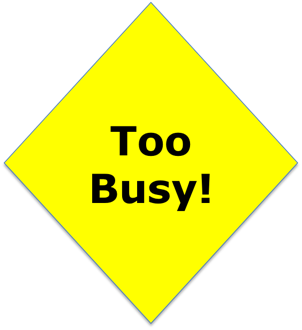 Voter & Election Information
LWVTexas.org
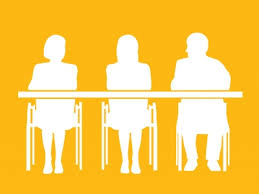 Be an informed
Texas voter!
Candidates forums
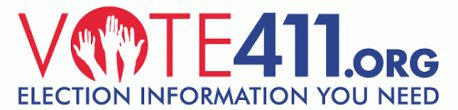 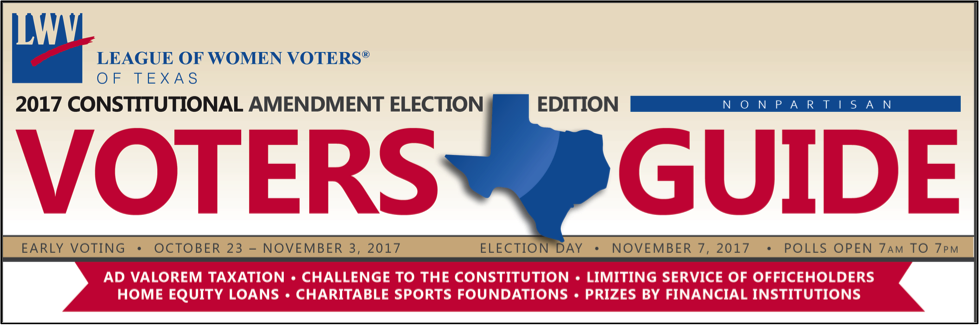 Voter & Election Information
LWVTexas.org
19
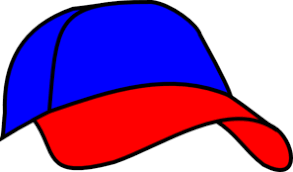 Be a Texas Voter!
VOTE
It’s kinda my thing
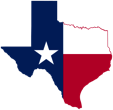 Voter & Election Information
LWVTexas.org
20
Will you pledge to
Be a Texas Voter?
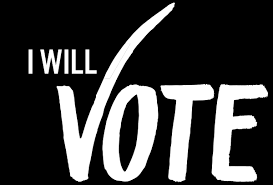 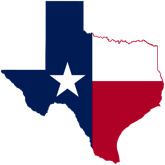 Voter & Election Information
LWVTexas.org
21
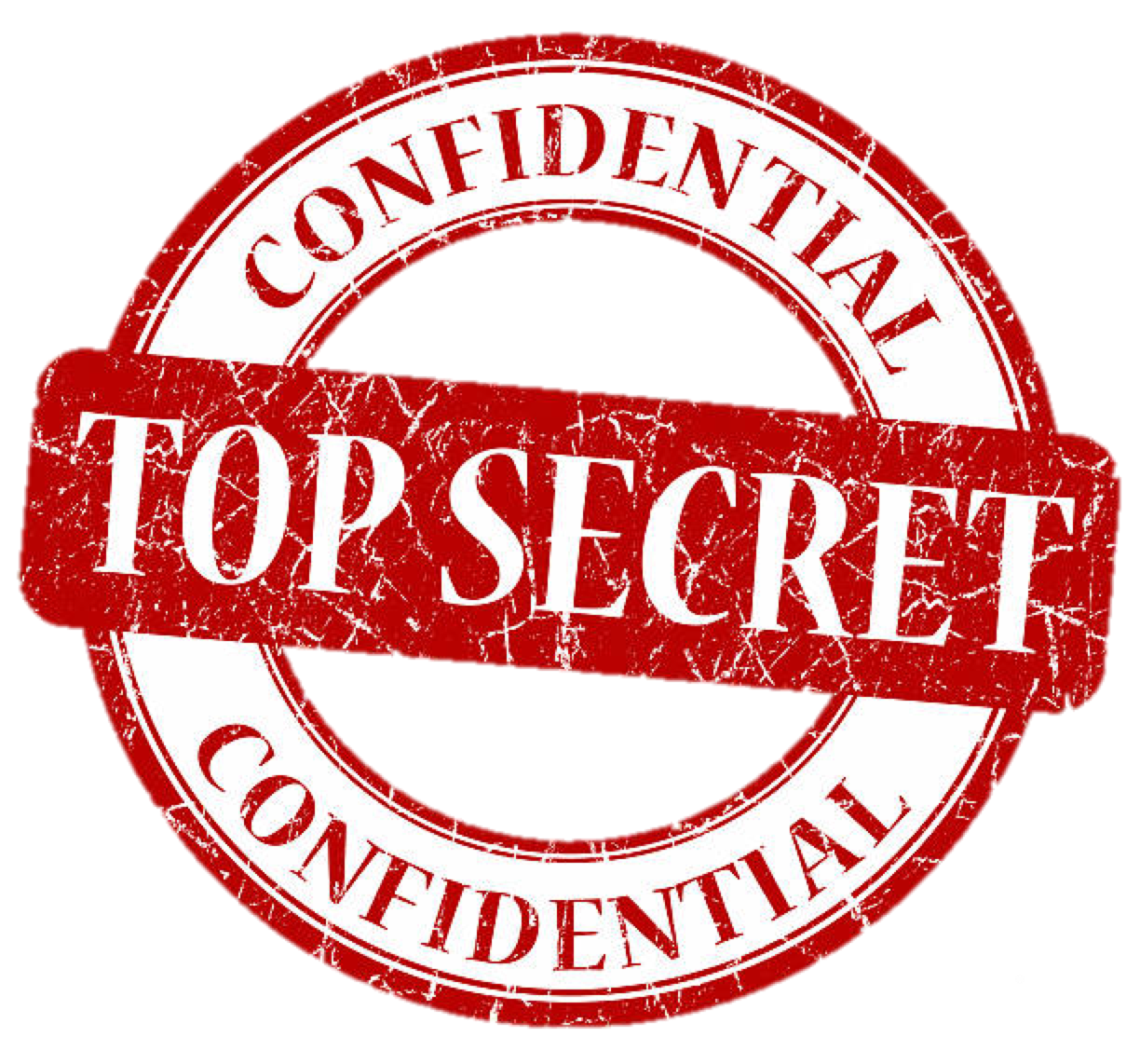 Remember WHO you voter for is secret, WHETHER you vote goes on the public record.
Be a Texas Voter!
Voter & Election Information
LWVTexas.org
Many people I’ve been talking to want more information about what’s on the ballot. We can help you with that.
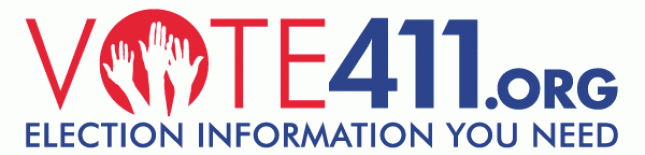 Voter & Election Information
LWVTexas.org
23
Figuring out how to vote on the Constitutional Amendments can be mindboggling. Look here to read all about ‘em!
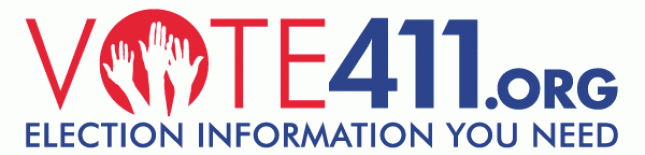 Voter & Election Information
LWVTexas.org
24
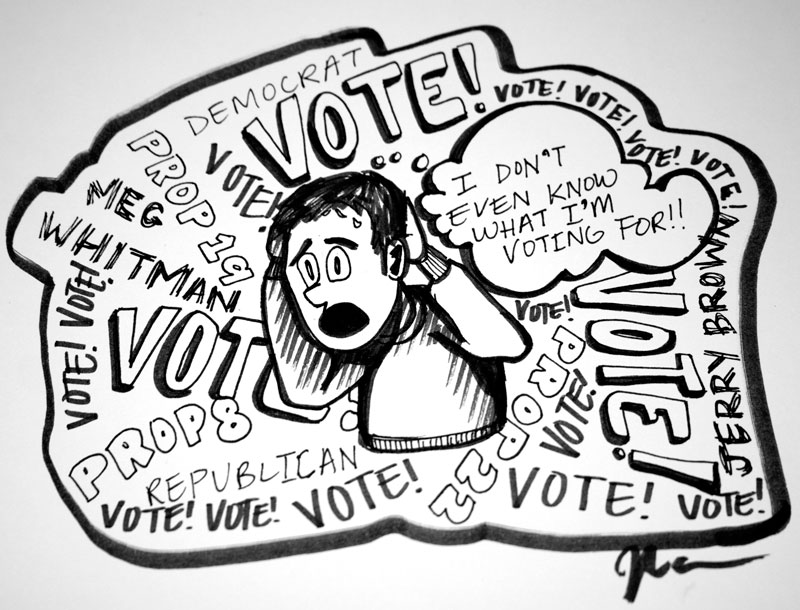 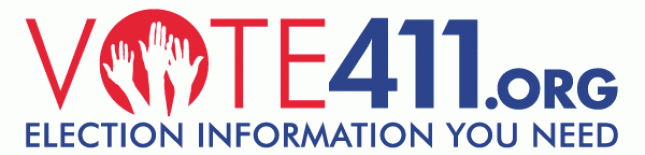 Voter & Election Information
LWVTexas.org
25